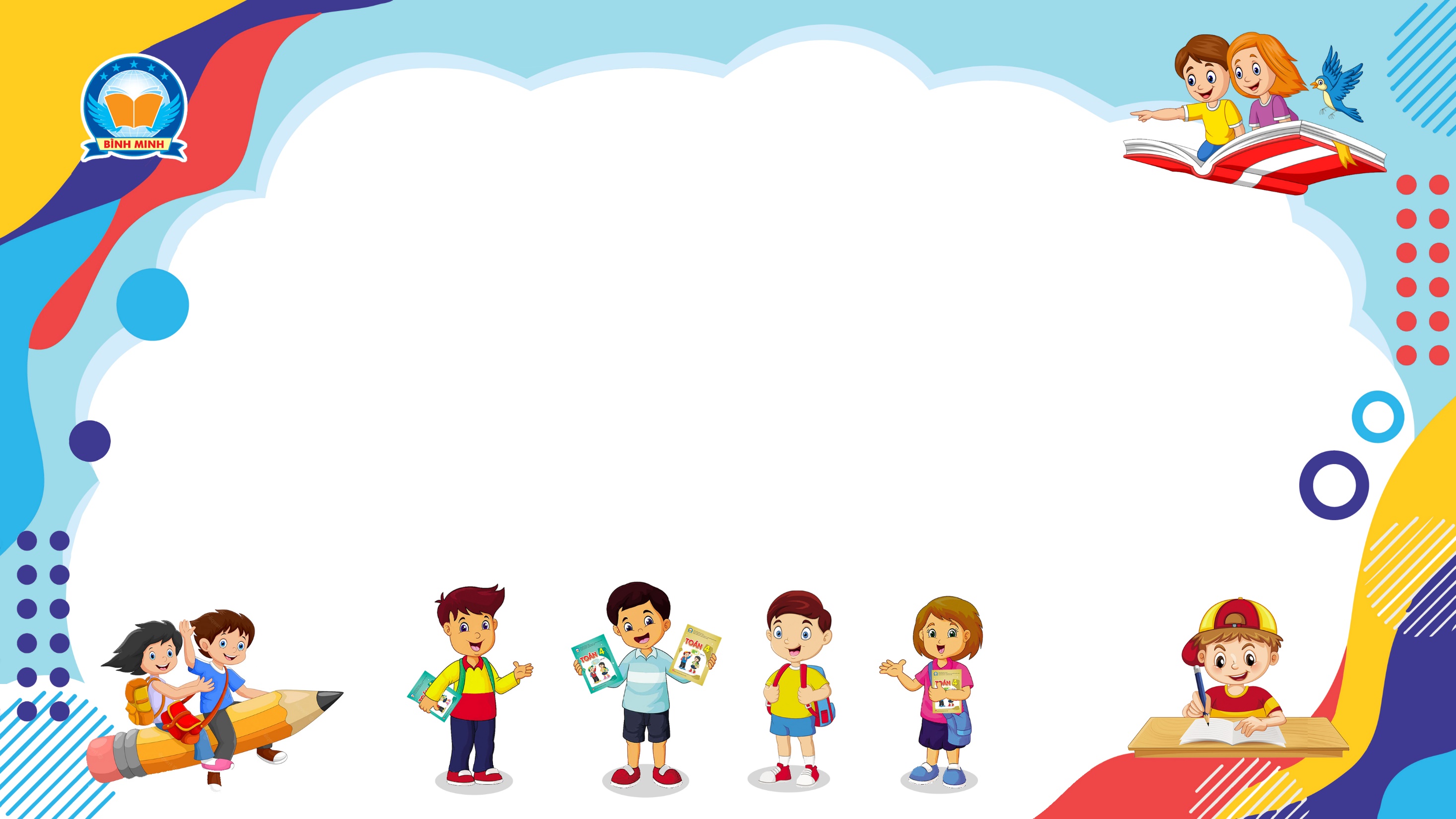 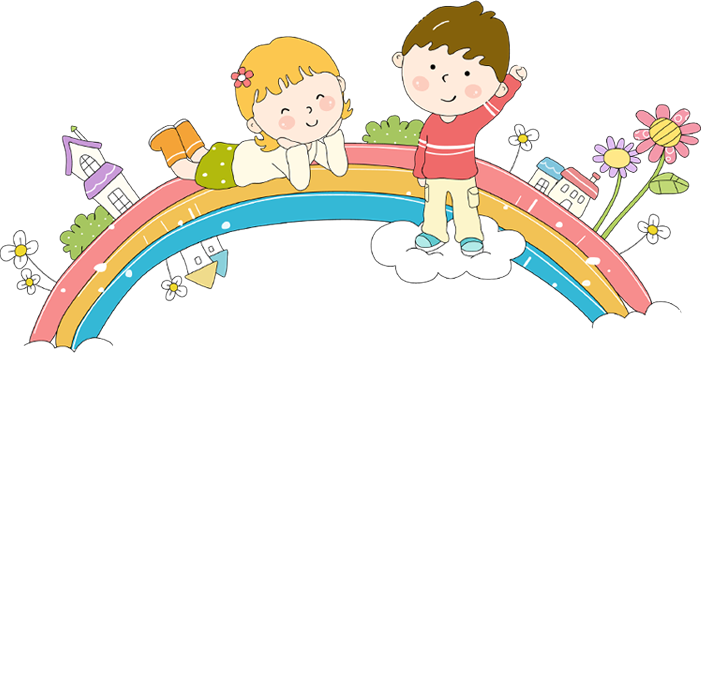 Bài 2
ÔN TẬP SO SÁNH CÁC SỐ TRONG PHẠM VI 1 000
BÀI 2:
ÔN TẬP SO SÁNH CÁC SỐ 
TRONG PHẠM VI 1000
(Sách giáo khoa Toán 3 - Tập một - Trang 7)
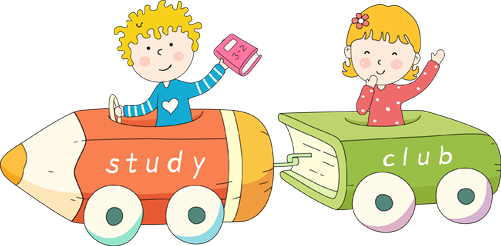 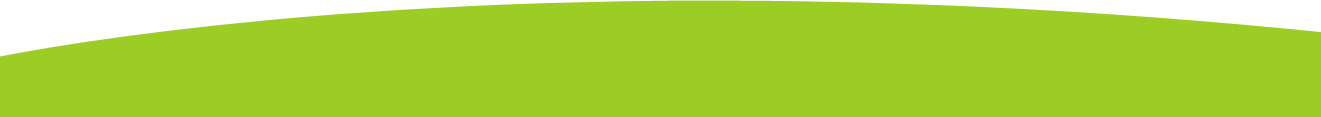 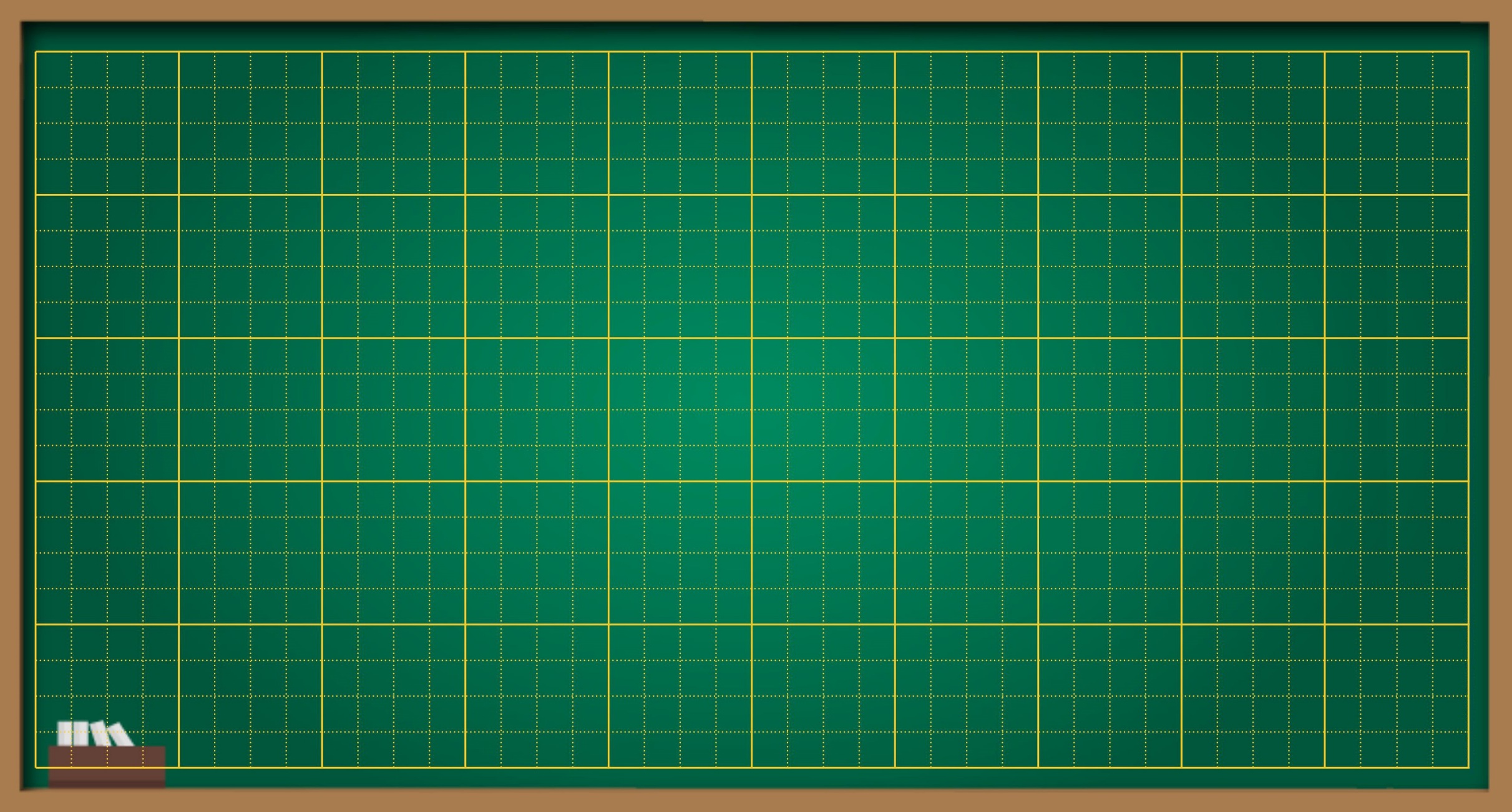 Thứ … ngày … tháng … năm ….
Bài 2
Ôn tập so sánh các số trong 
phạm vi 1 000
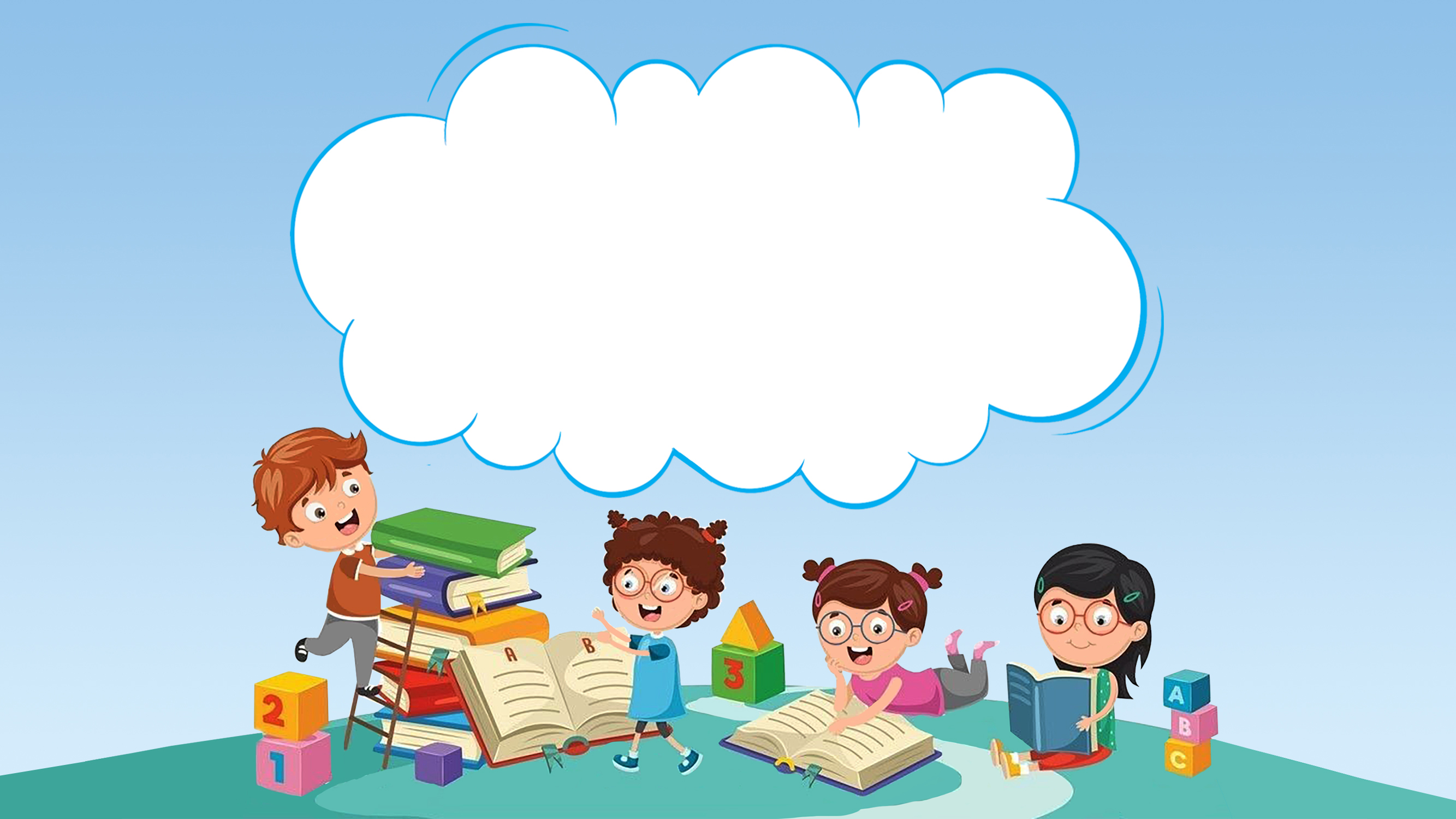 THỰC HÀNH
LUYỆN TẬP
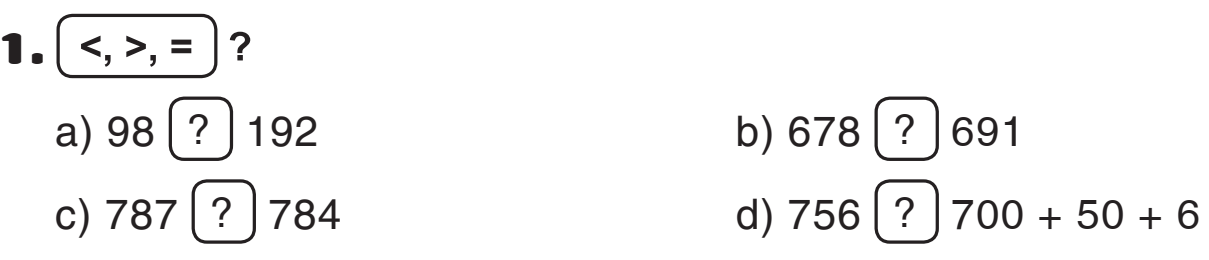 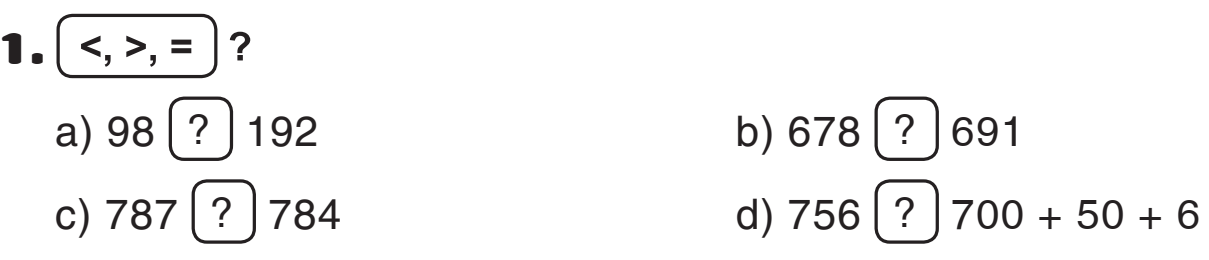 <
<
=
>
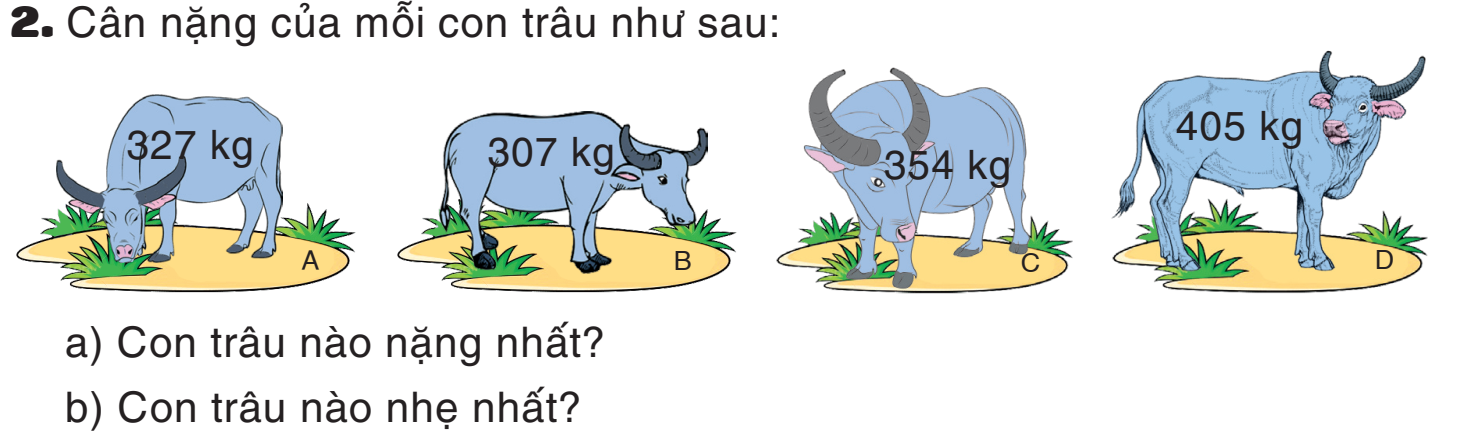 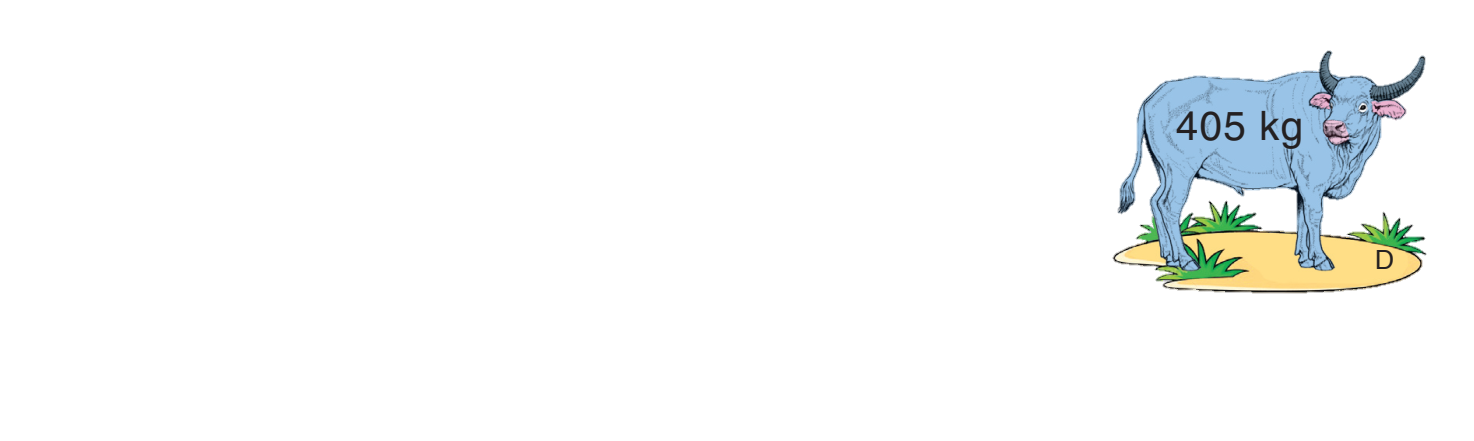 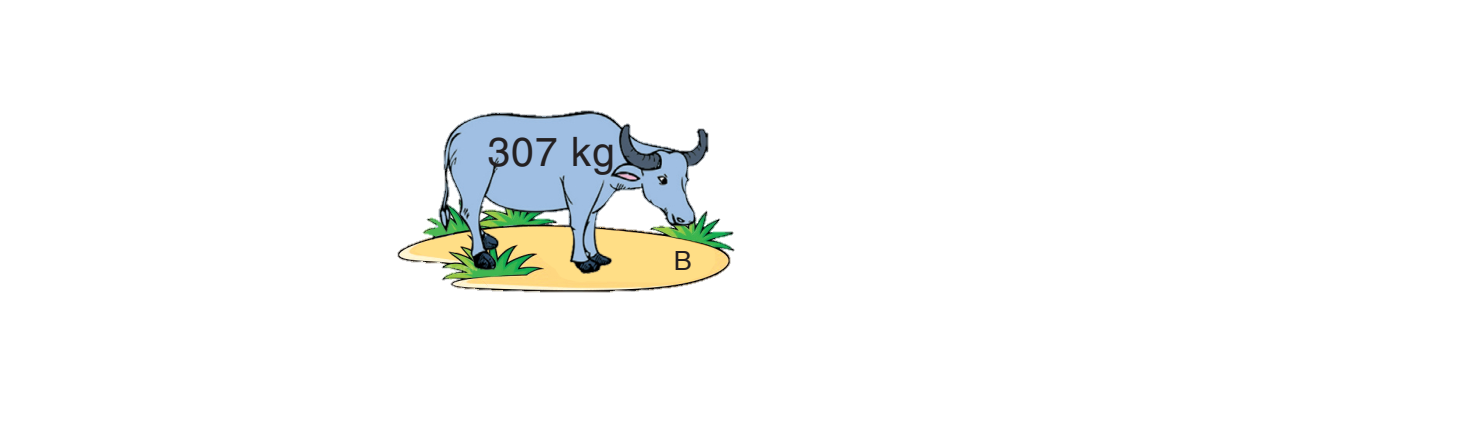 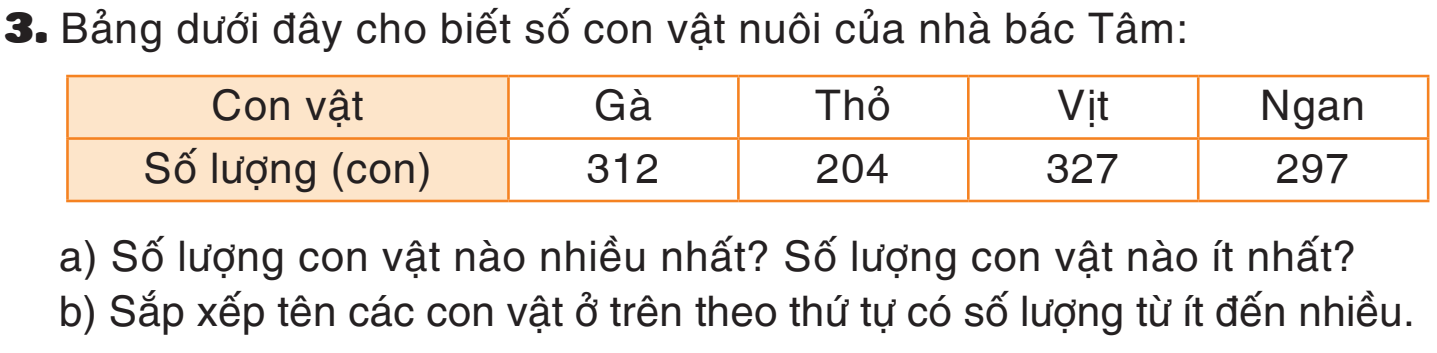 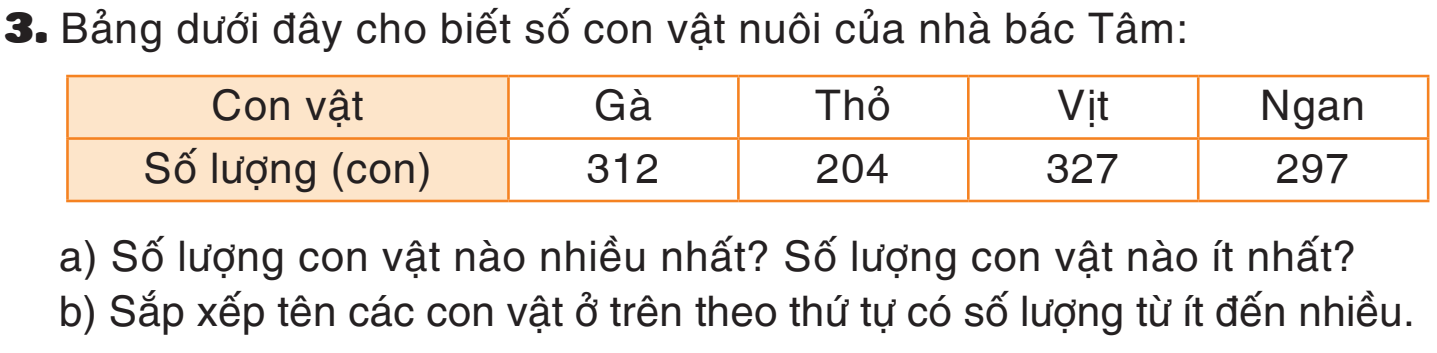 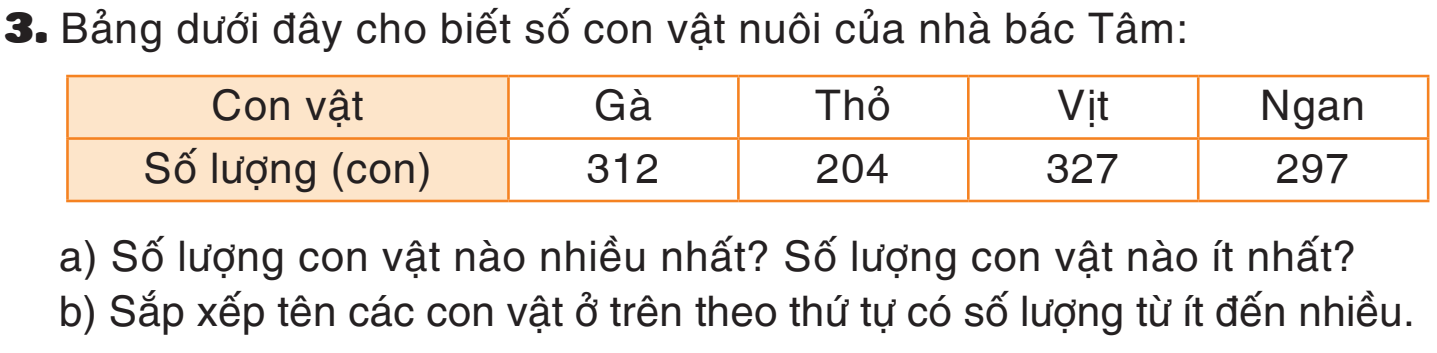 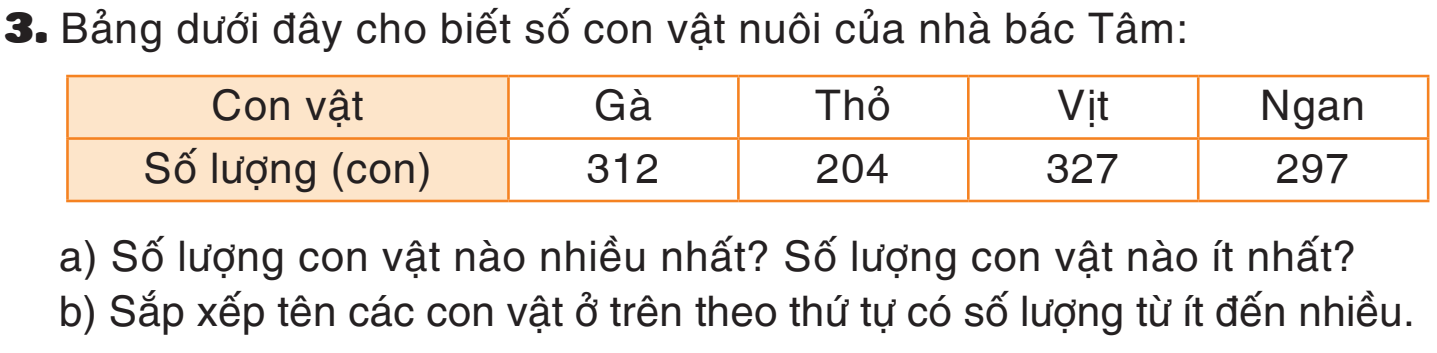 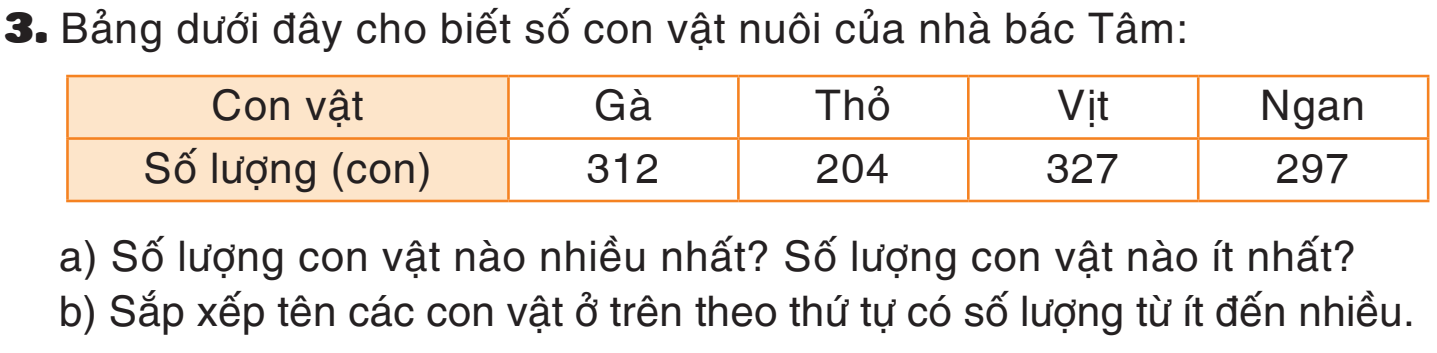 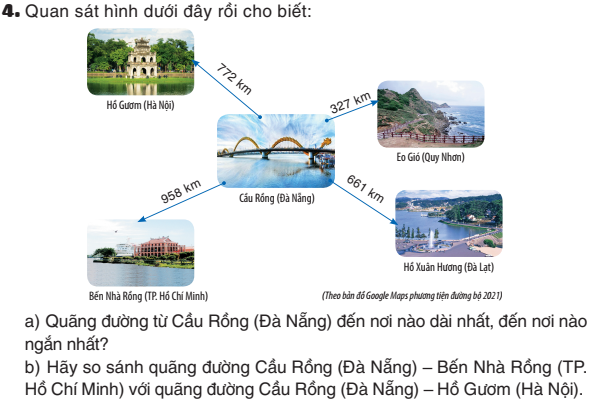 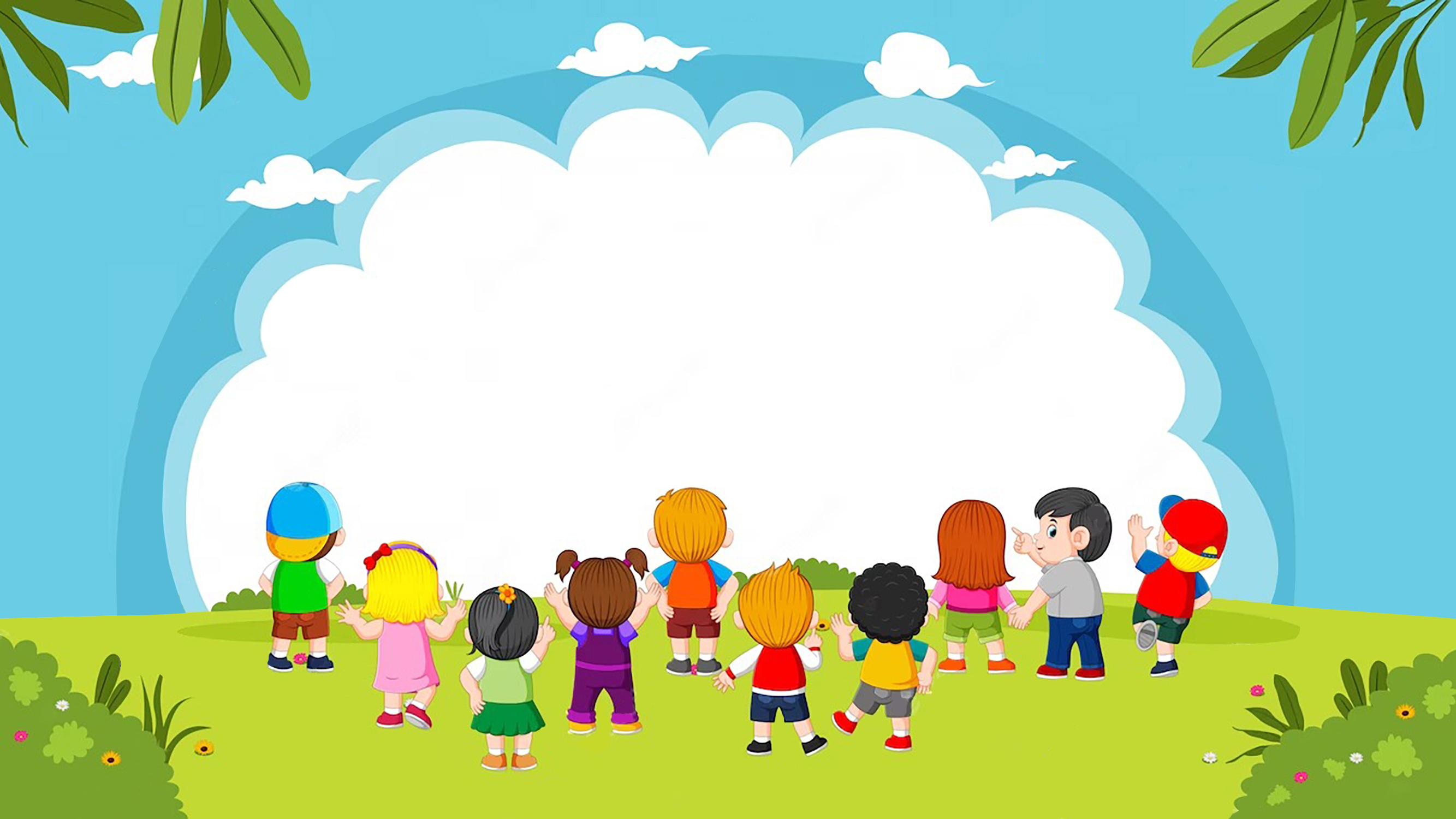 VẬN DỤNG
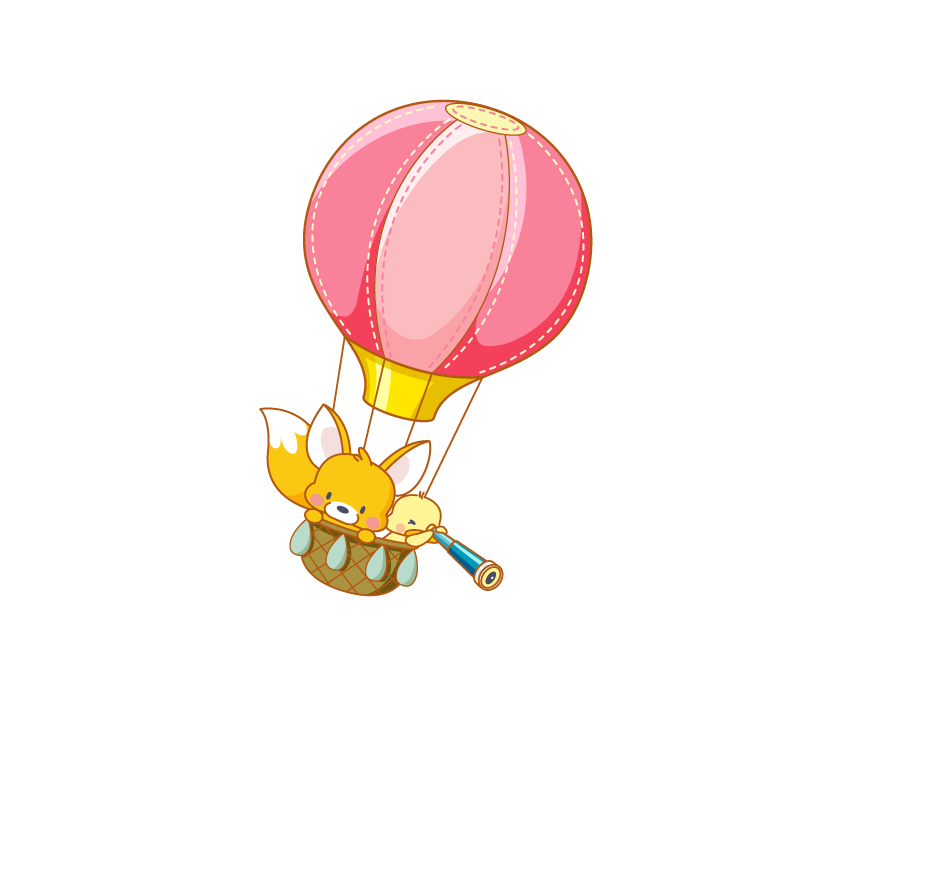 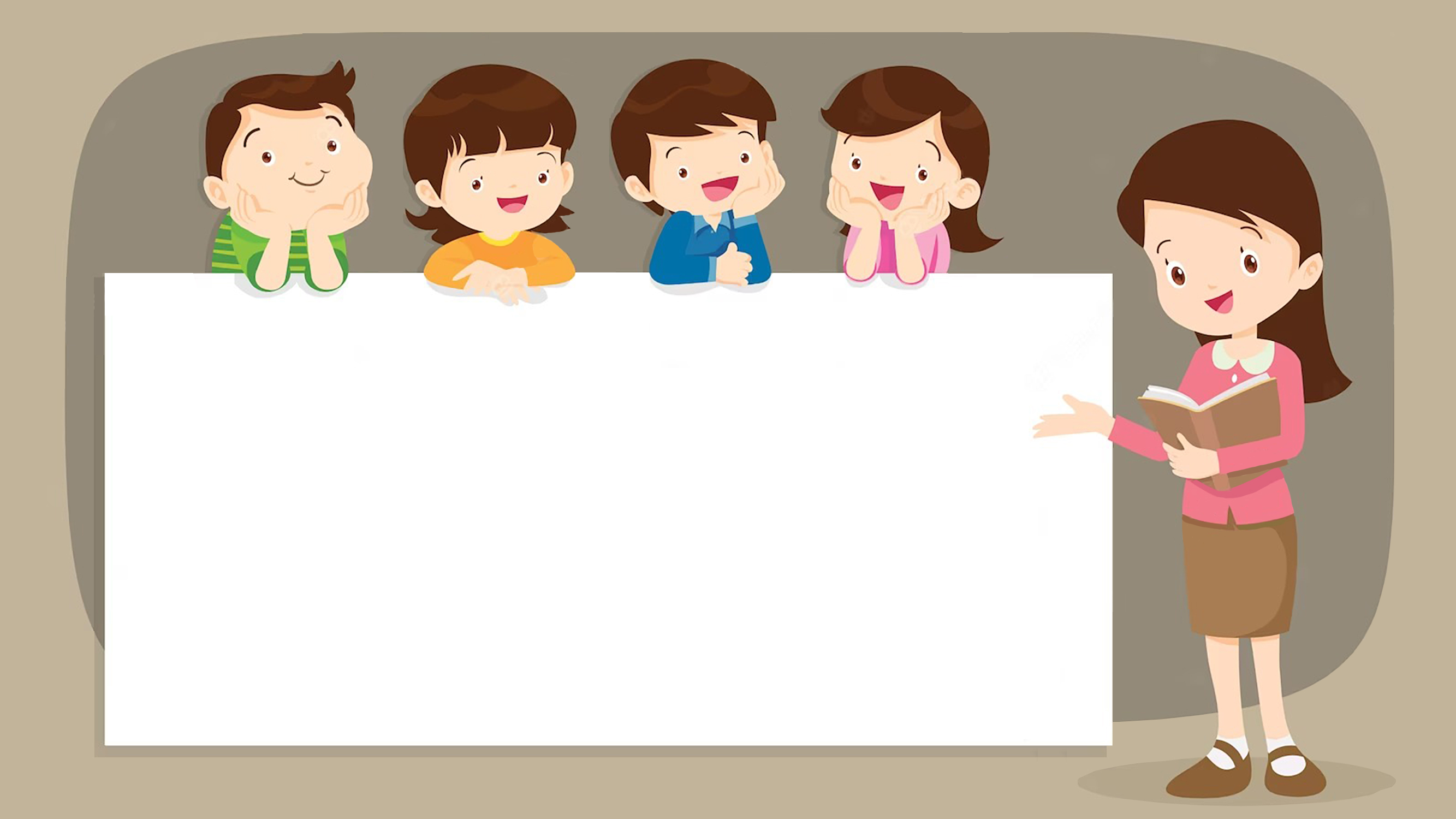 DẶN DÒ
1. 
2.
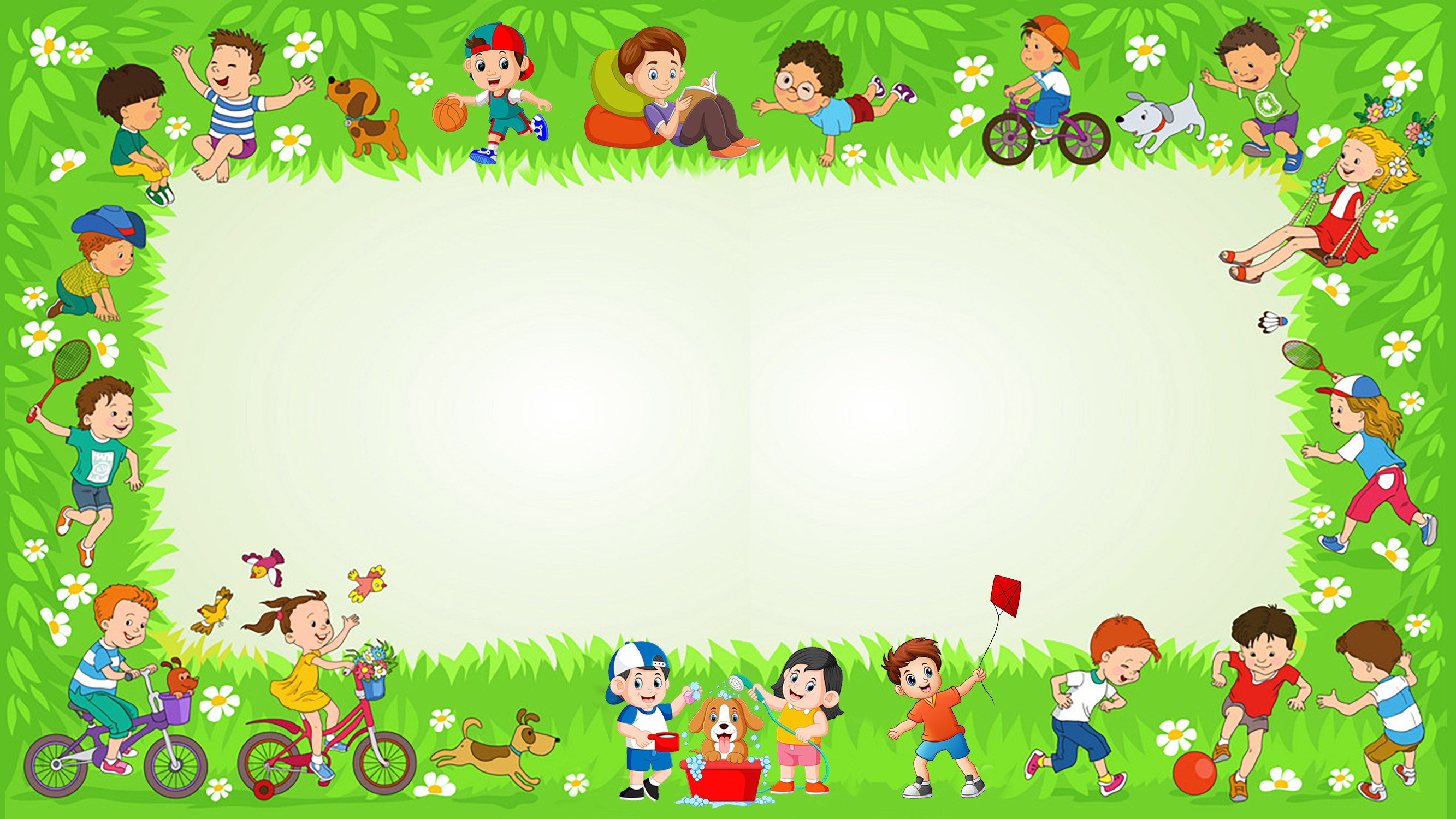 Chúc các emhọc tốt
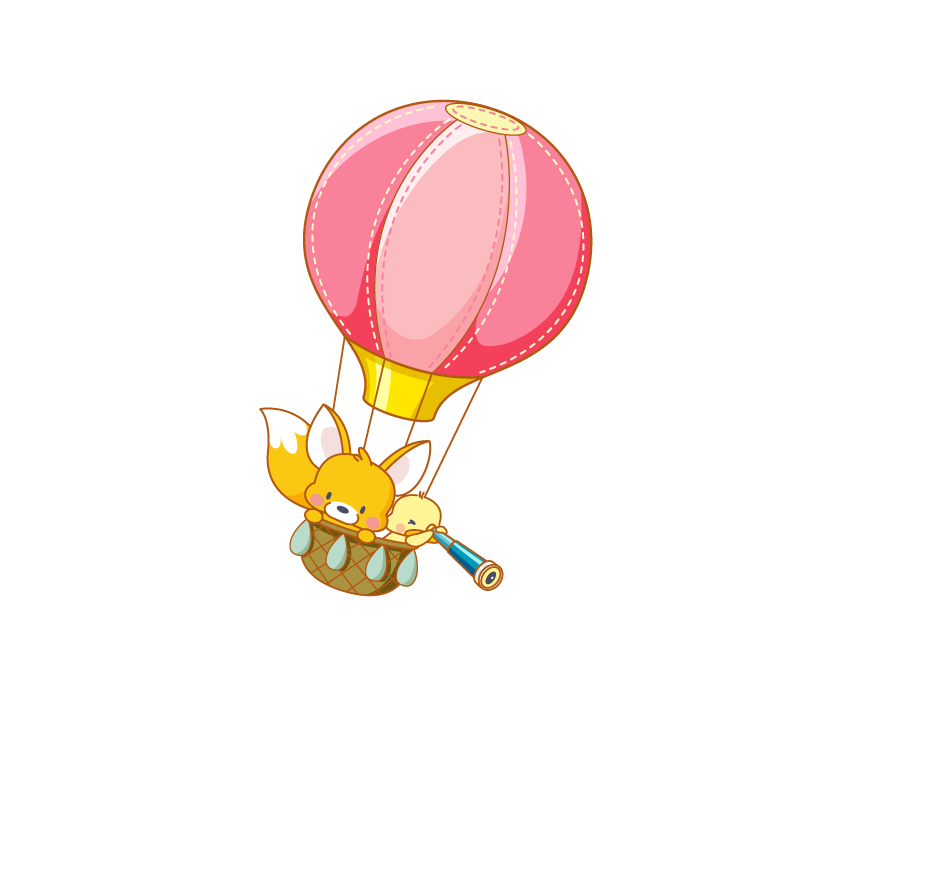 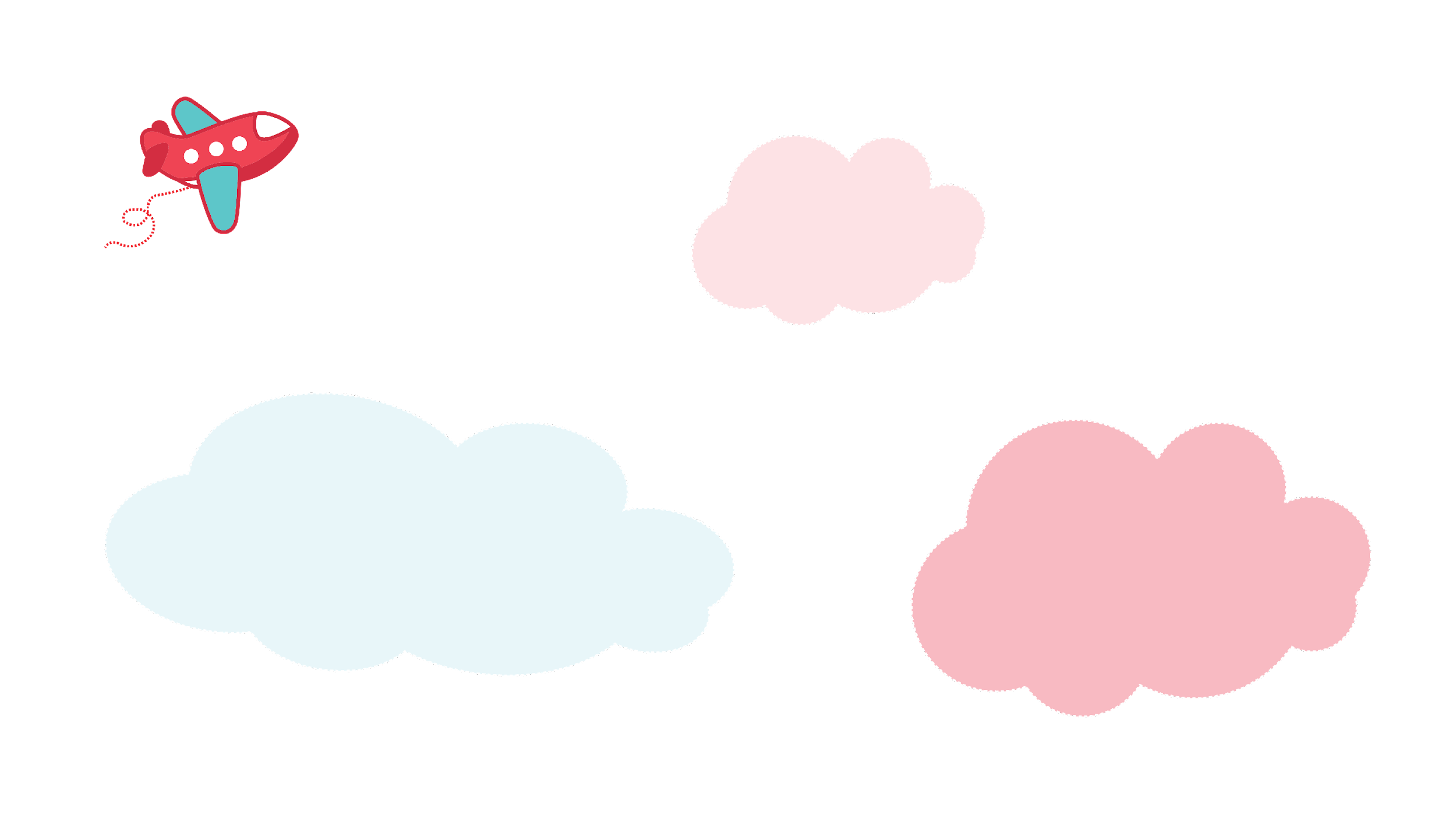 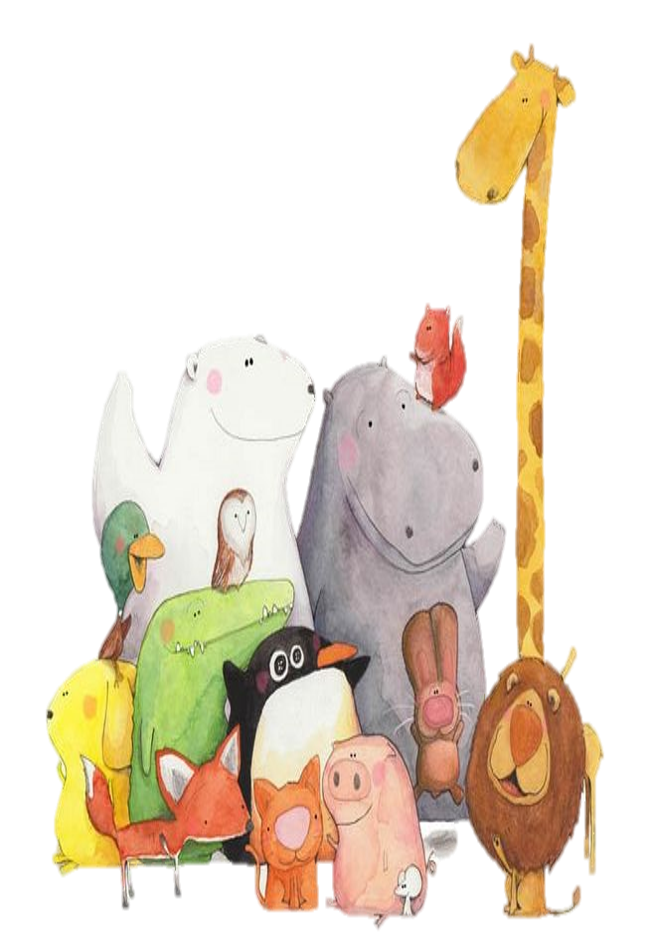 Tạm biệt các em!